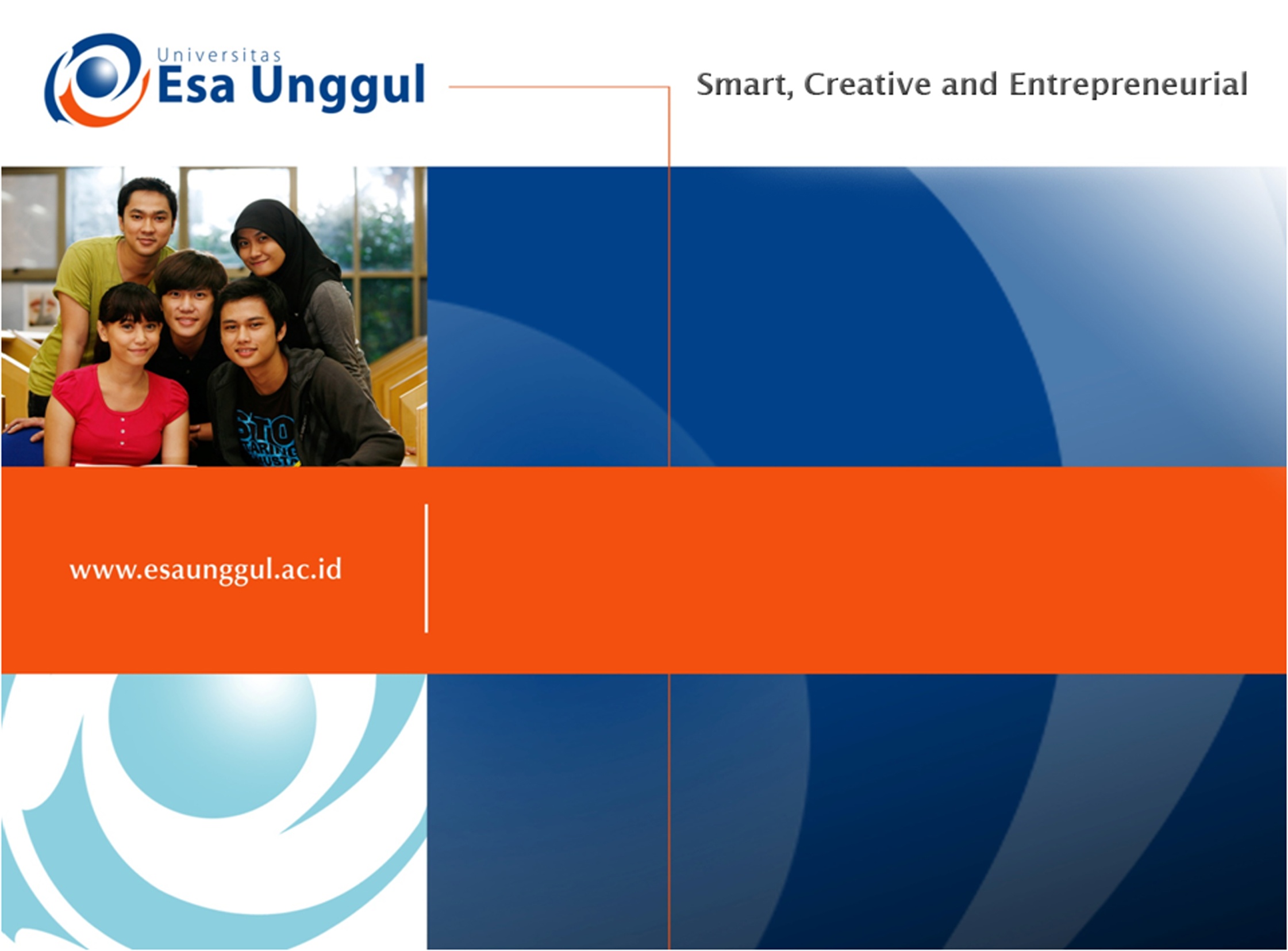 ENGLISH PHONETICS AND PHONOLOGY
SESSION 10
RIKA MUTIARA, S.Pd., M.Hum.
PENDIDIKAN BAHASA INGGRIS, FKIP
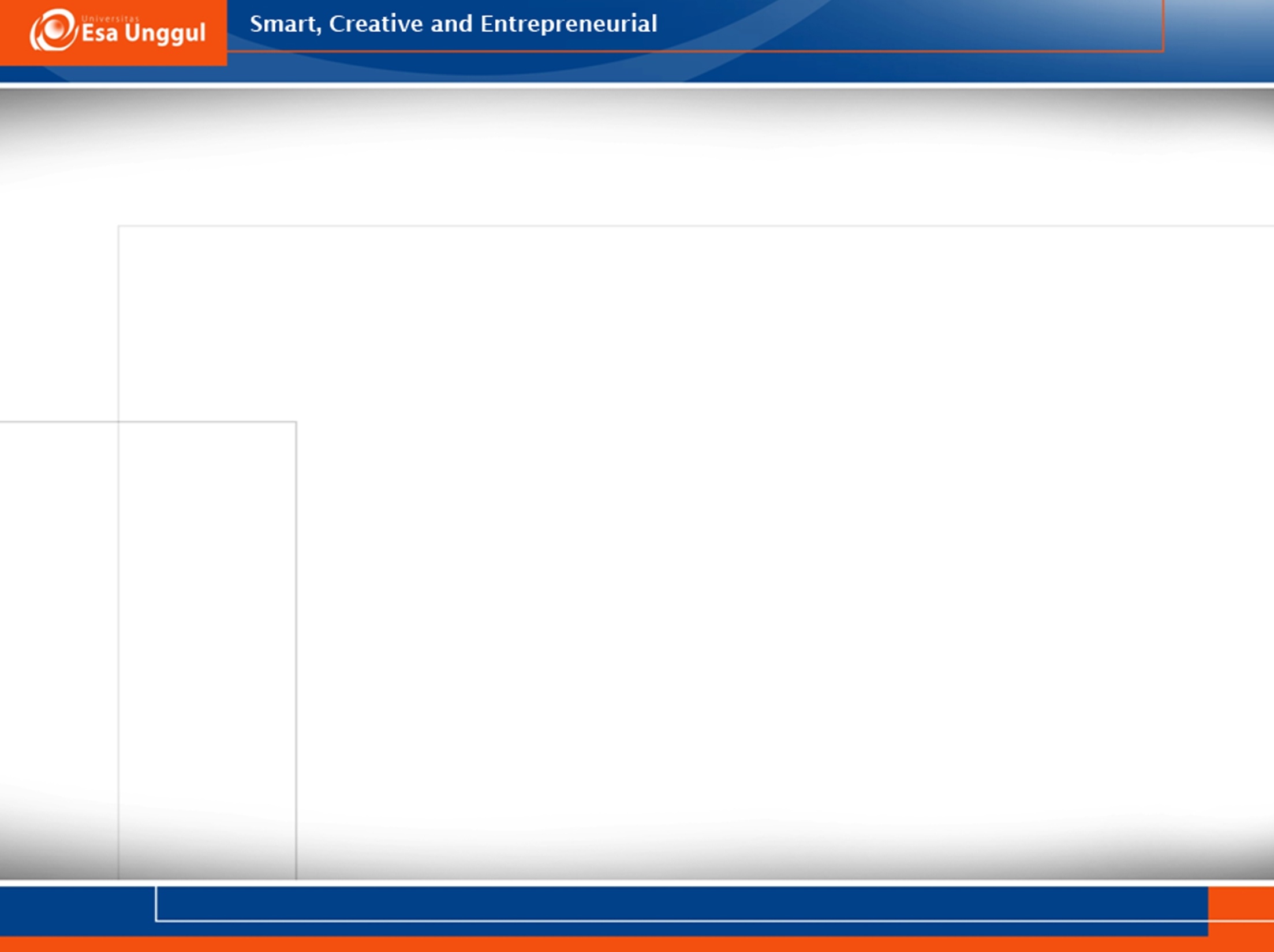 Learning Outcomes
Students are able to identify simple stress in simple words.
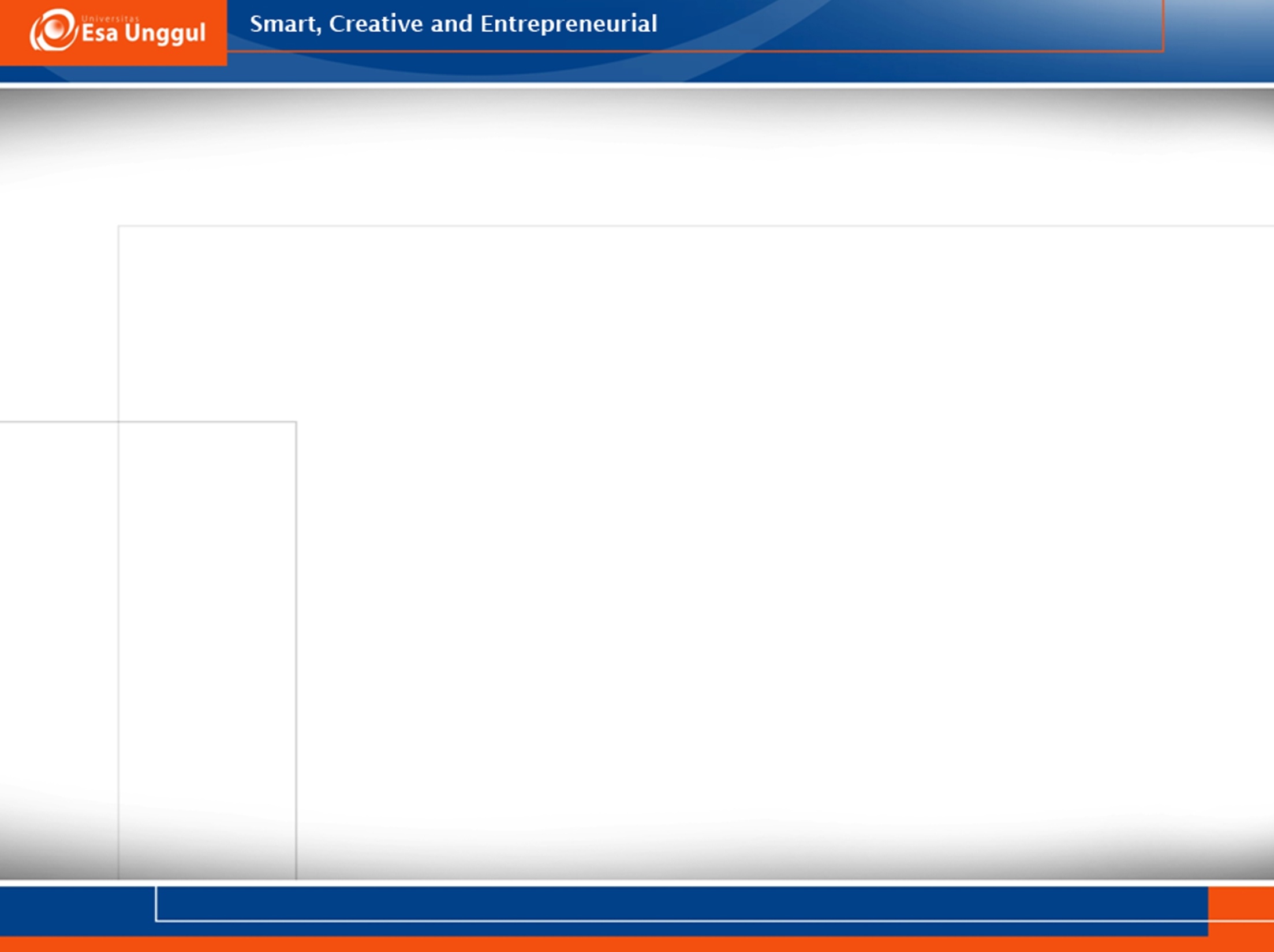 What is a stressed syllable?
A stress syllable in transcription is showed by placing a small vertical line ‘ high up just before the syllable it relates to. 
Speakers use more muscular energy than is used for unstressed syllables. 
Stressed syllables are recognized as stressed because they are more prominent than unstressed syllables.
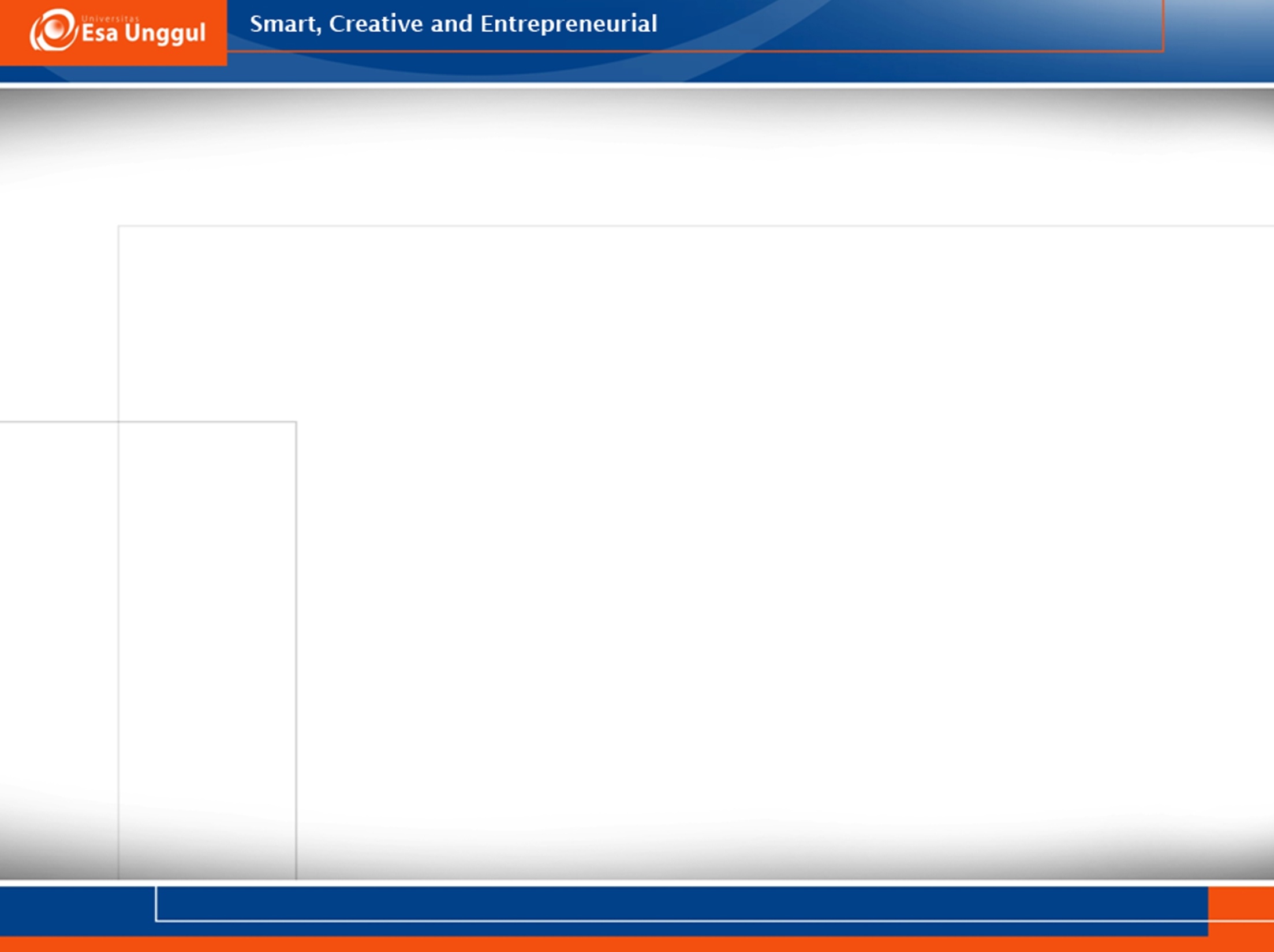 Four different factors that make a syllable prominent
Stressed syllables are louder than unstressed. Loudness is a component of prominence. 
Stressed syllables are made longer than the others. 
Stressed syllables are said with a pitch that is noticeably different from the others. 
Stressed syllables contain a vowel that is different in quality from neighbouring vowels. 
	Example: ba:bi:ba:ba  bi will tend to be heard 	as stressed. 
To sum up: Loudness, length, pitch, and quality
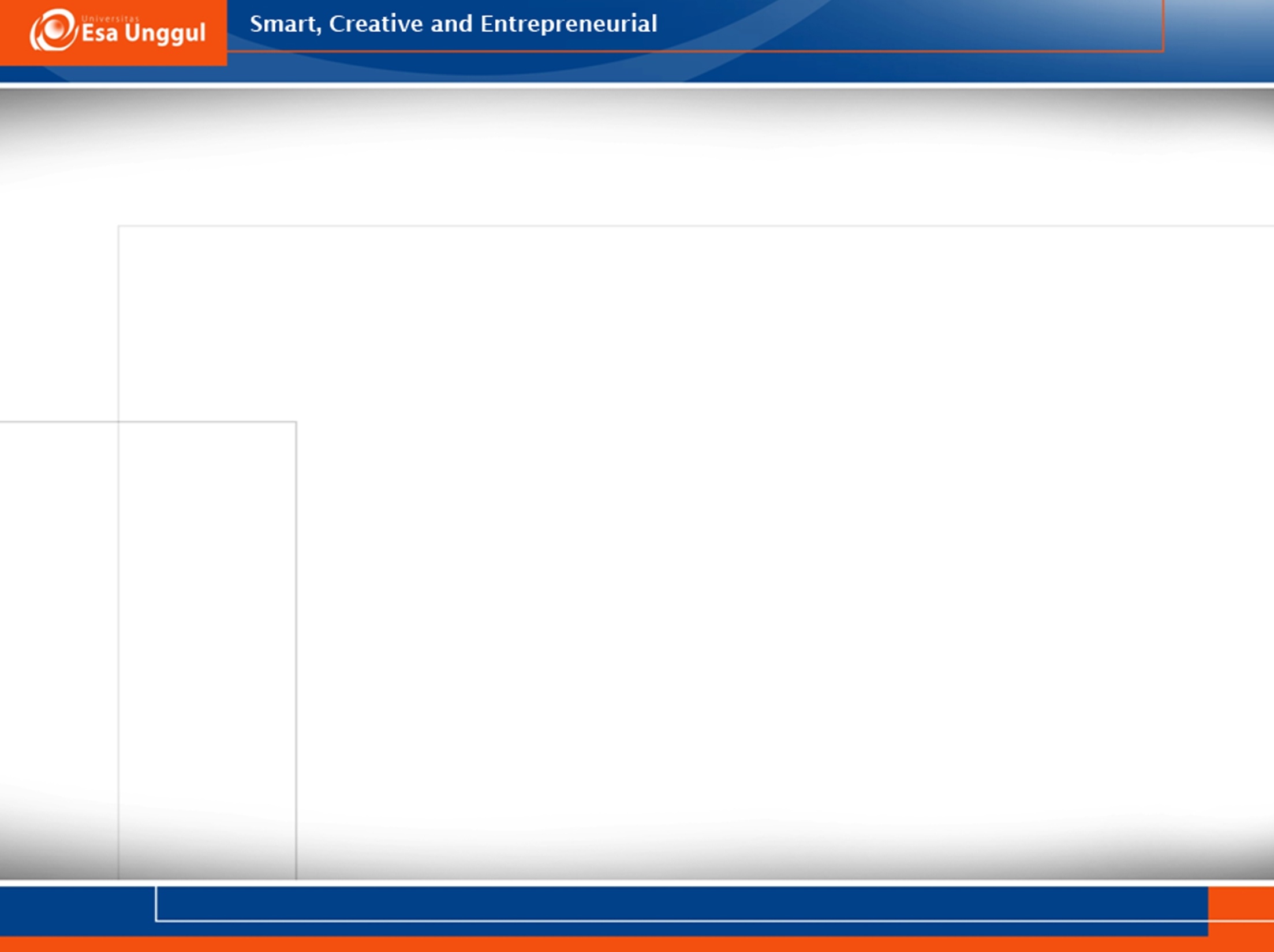 Stressed syllables
Stress falls from a higher to a lower pitch. The prominence that results from this pitch movement or tone gives the strongest type of stress.  This is called a primary stress. 
A type of stress that is weaker is called secondary syllable. 
Unstressed syllables contains schwa, i, u, or a syllabic consonant will be sound less prominent than an unstressed syllable containing some other vowels. 
	Example: poetic  and pathetic  the 1st syllable   	in poetic is more prominent.
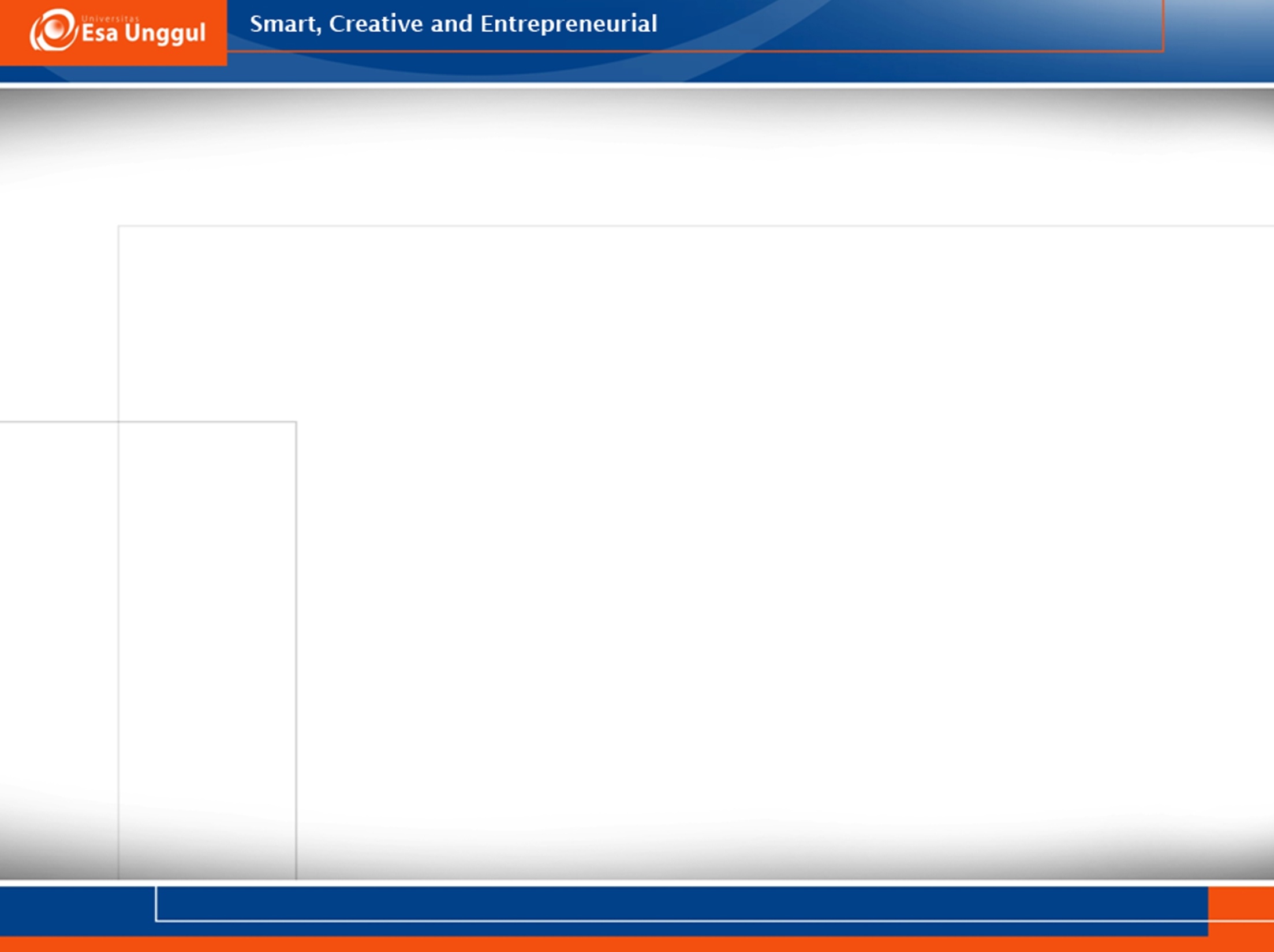 Factors to consider on deciding stress placement
Whether the word is morphologically simple or complex or of being a compound word. 
The grammatical category (noun, verb, adjective). 
The number of syllables in the word. 
The phonological structure of those syllables.
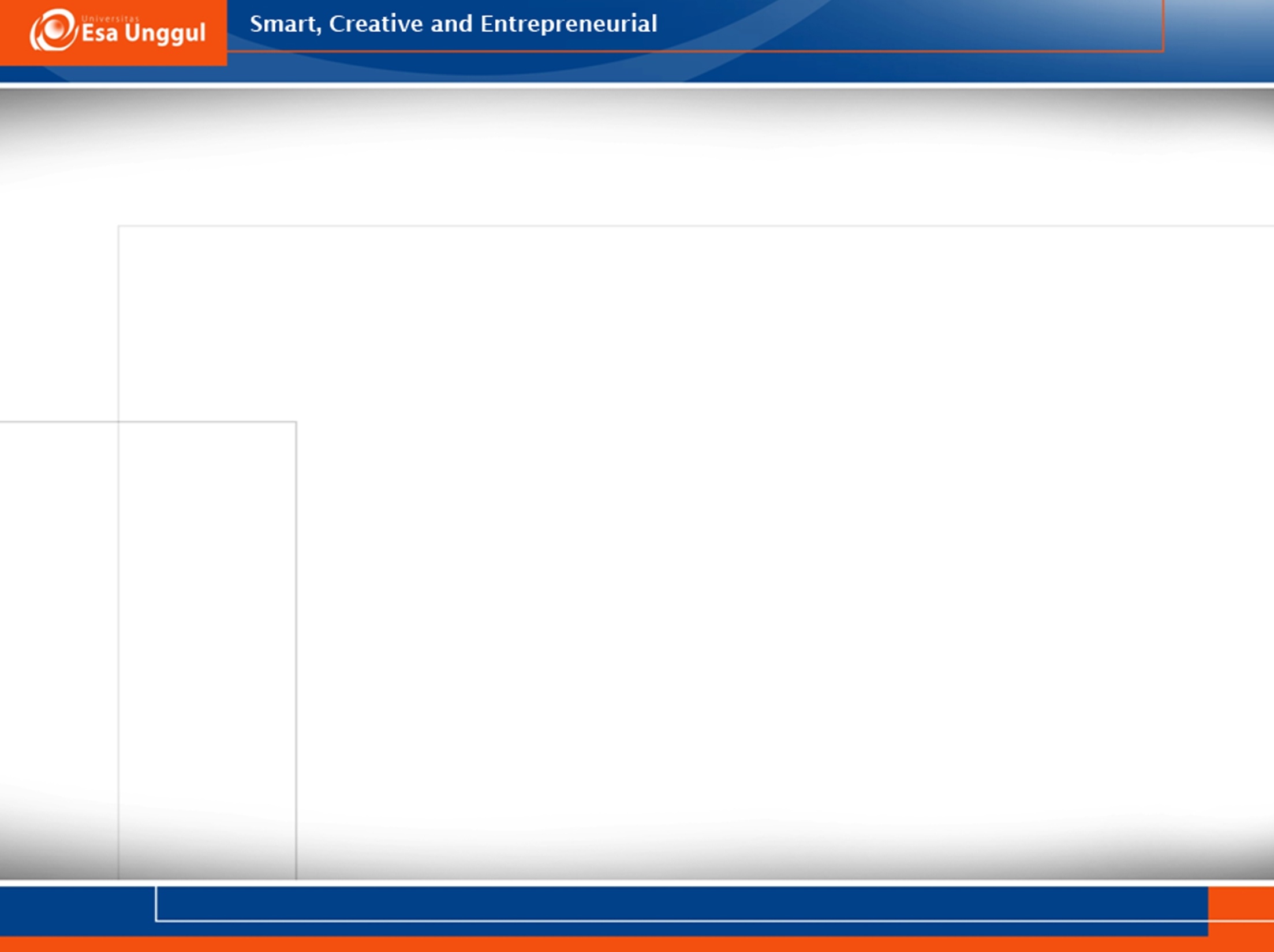 Two-syllable words (verbs)
If the 2nd syllable of the verb contains a long vowel or diphthong, or if it ends with more than one consonant, the 2nd syllable is stressed. 
	apply 		arrive 		attract	assist
If the final syllable contains a short vowel and one (or no) final consonants, the 1st syllable is stressed
	enter		envy		open		equal
A final syllable is also unstressed if it contains əʊ
	follow		borrow
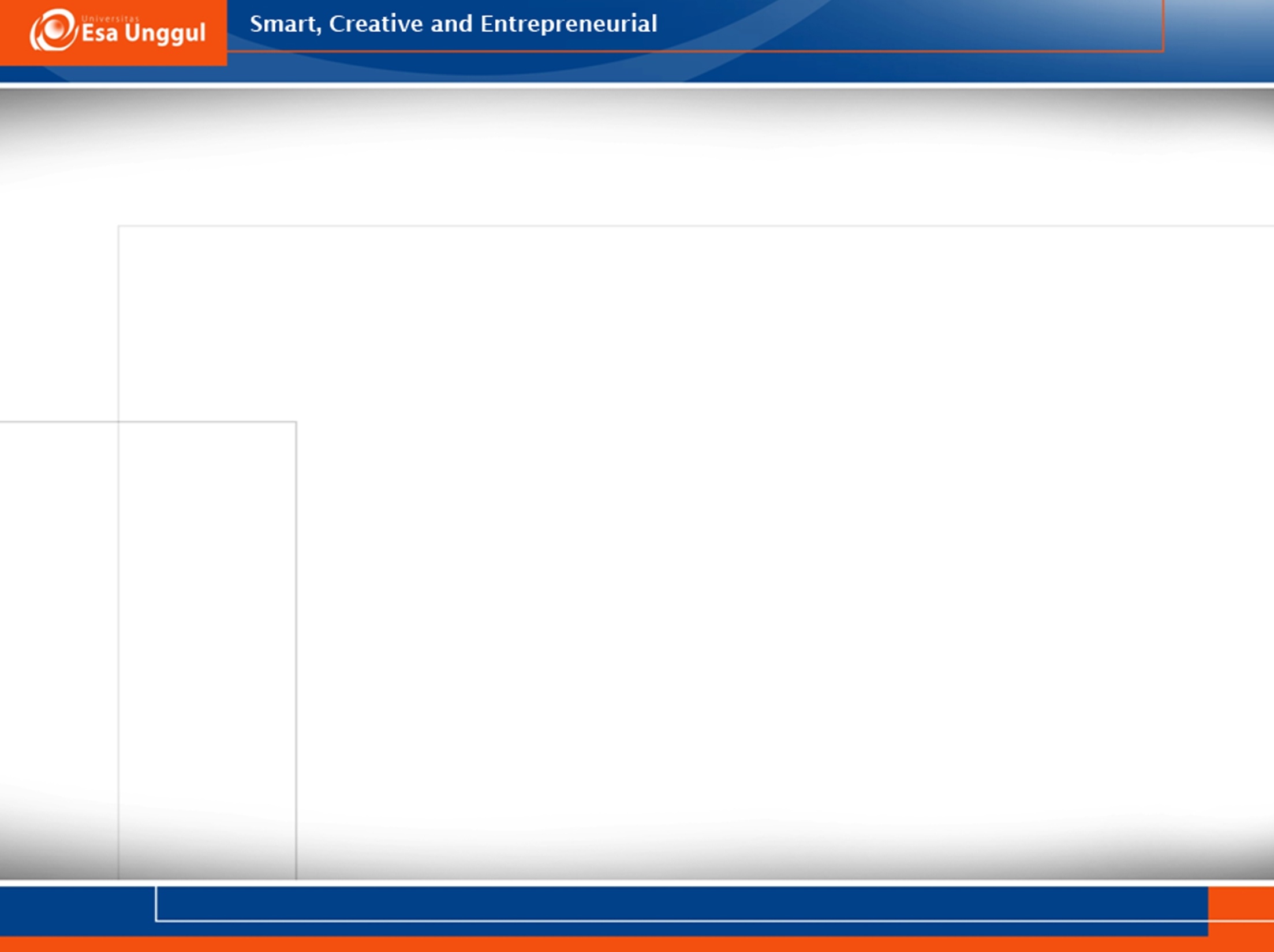 Two-syllable words (adjectives)
Same rules apply.
	lovely 	divine		alive		hollow	correct
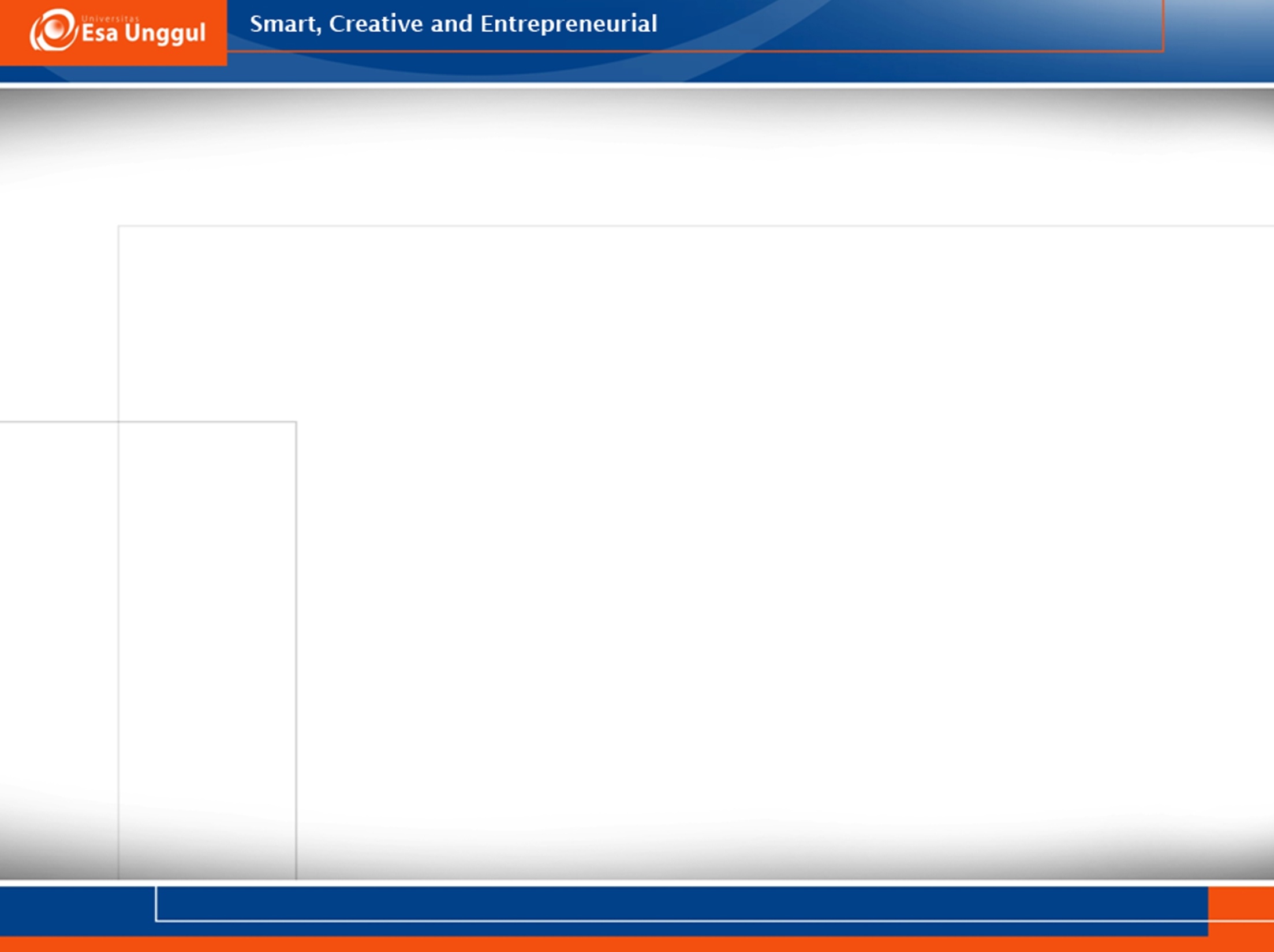 Two-syllable words (nouns)
If the 2nd syllable contains a short vowel, the stress will usually come on the first syllable. 
	money	product	larynx		estate		balloon	design
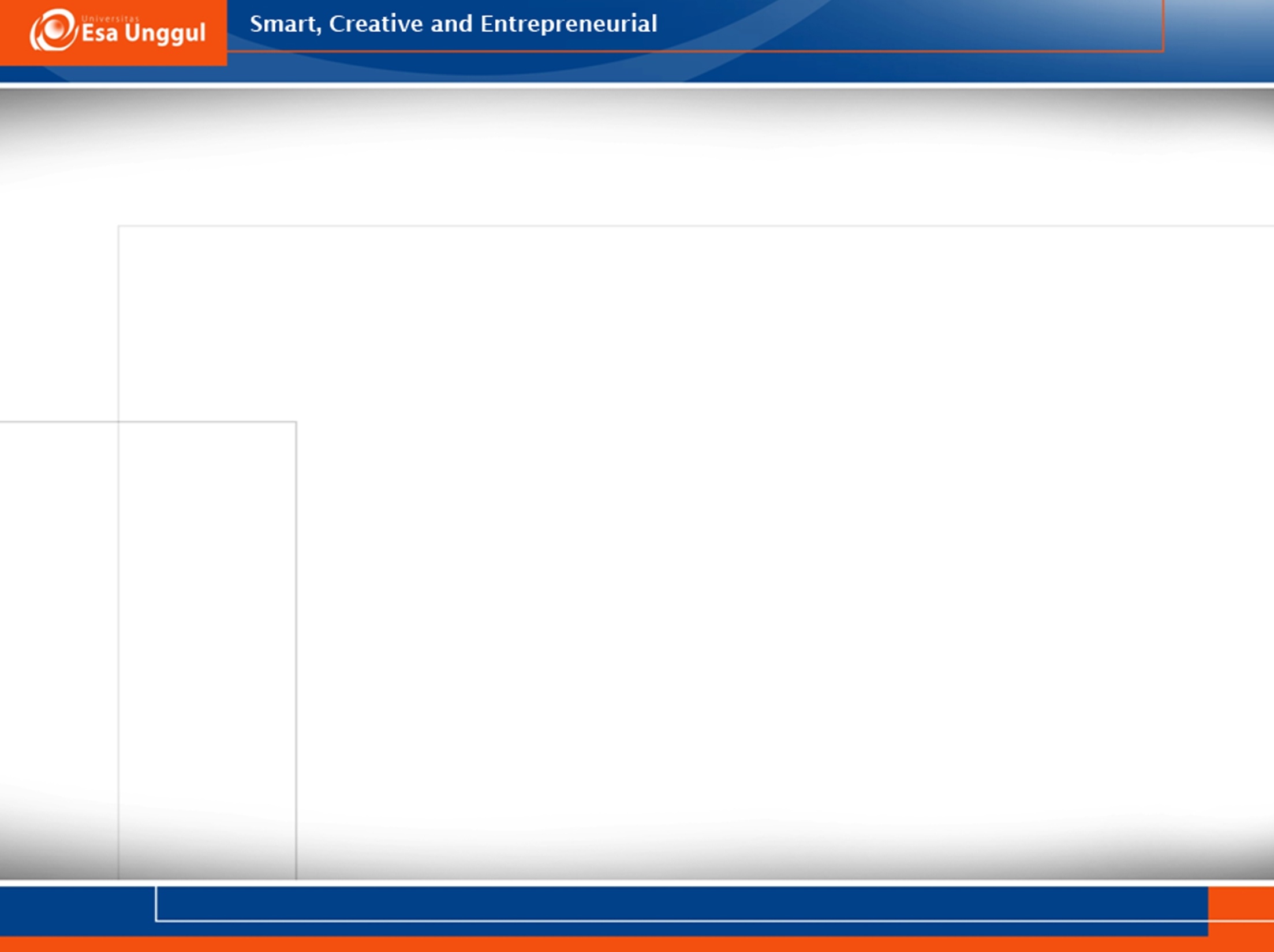 Three-syllable words (verbs)
If the last syllable contains a short vowel and ends with not more than one consonant, that syllable will be unstressed and stress will be placed on the proceeding syllable
	encounter 		determine
If the final syllable contains a long vowel or diphthong or ends with more than one consonant, that final syllable will be stressed
	entertain		resurrect
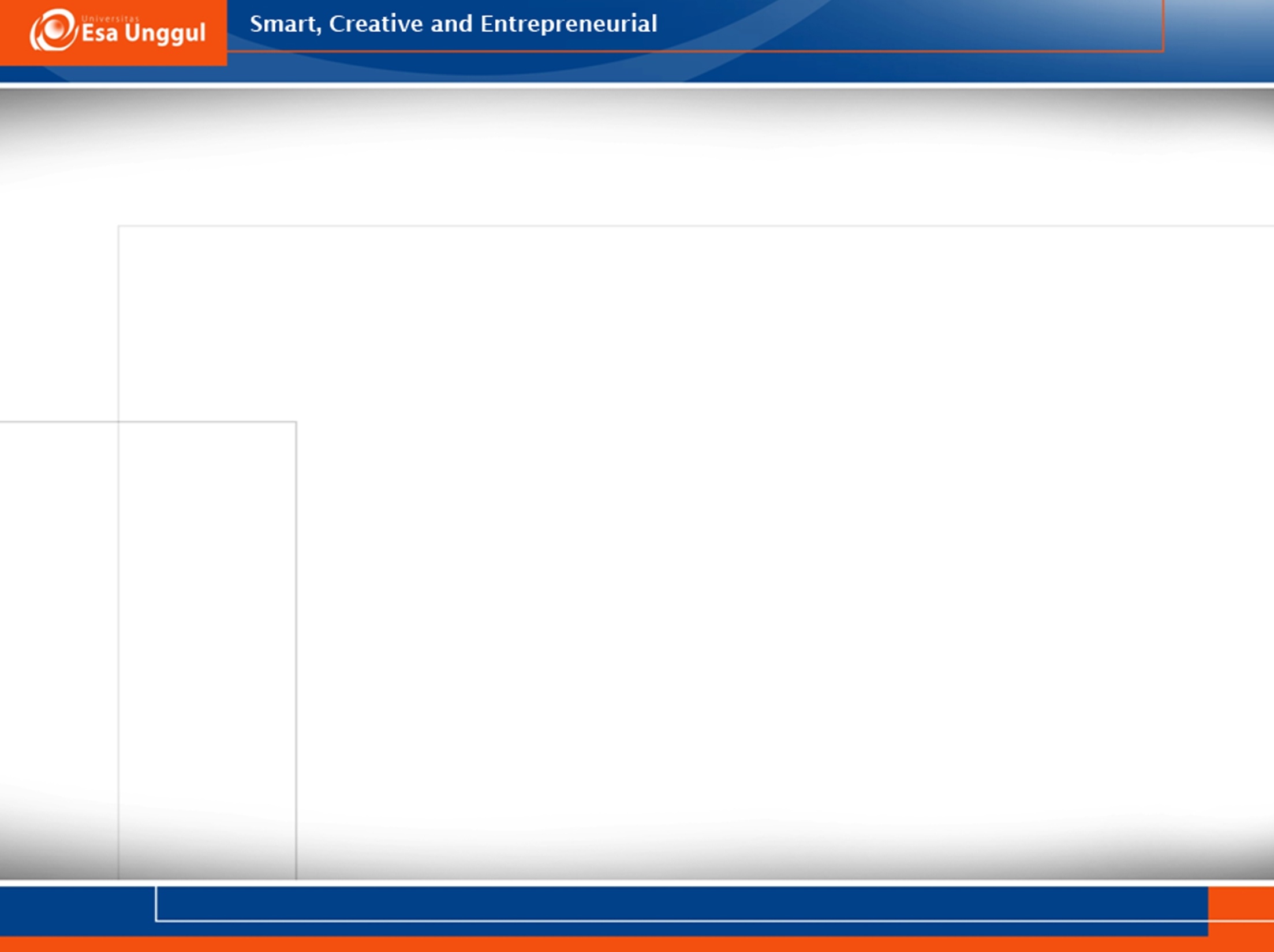 Three-syllable words (verbs)
If the final syllable contains a short vowel or schwa, it is unstressed. If the syllable preceding this final syllable contains a long vowel or diphthong or if it ends with more than one consonant that middle syllable will be stressed. 
	mimosa 	disaster	potato	synopsis
If the final syllable contains a short vowel and the middle syllable contains a short vowel and ends with not more than one consonant, both final and mid syllable are unstressed and the final syllable is stressed. 
	quantity	emperor	cinema	custody
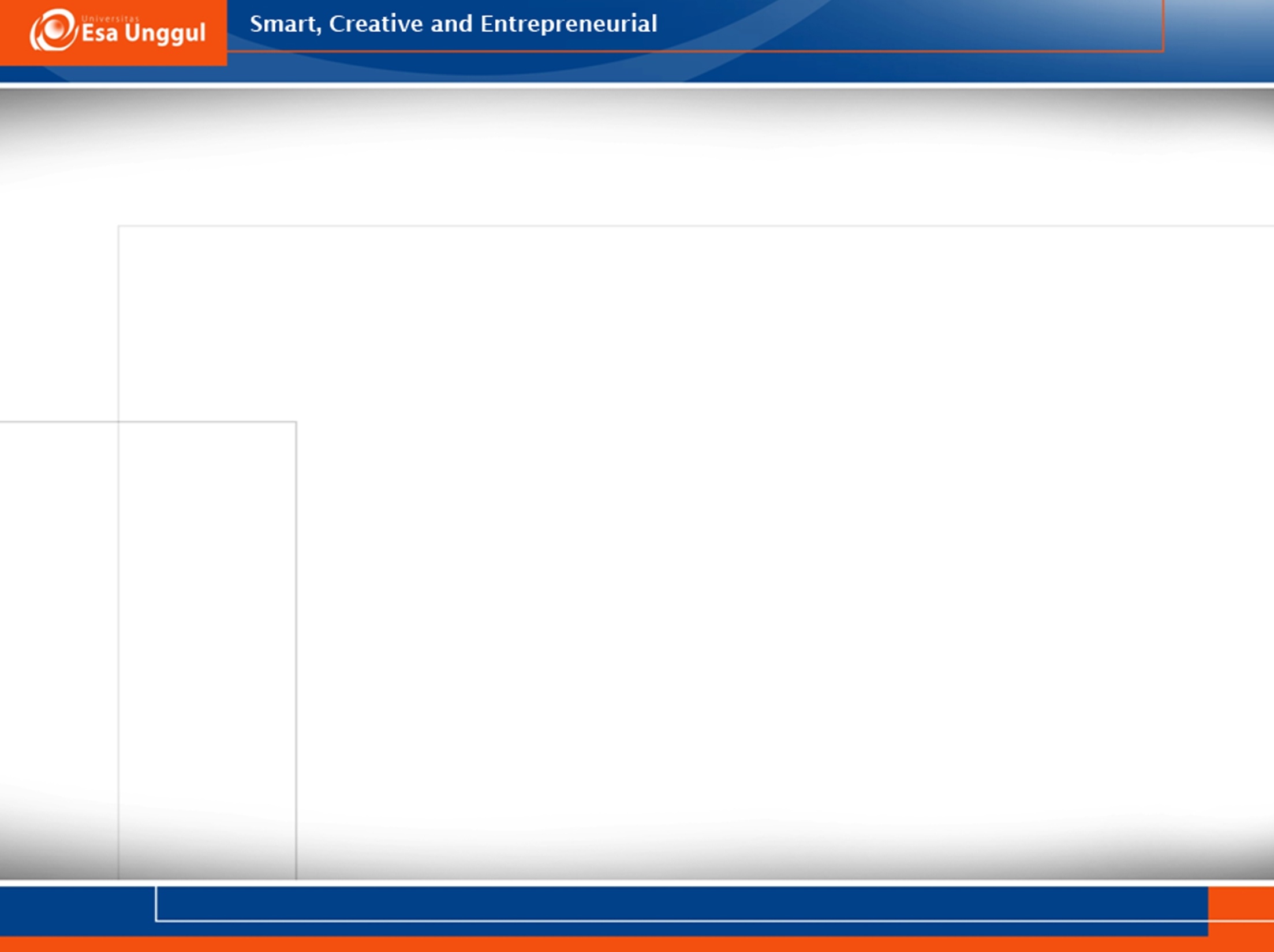 Three-word syllable (adjective)
Same rules apply.
	opportune		derelict	insolent		anthropoid